Issue
Lack of content / article
Sign Up to the Newsfeed … Select “Latest News” then click “Follow”
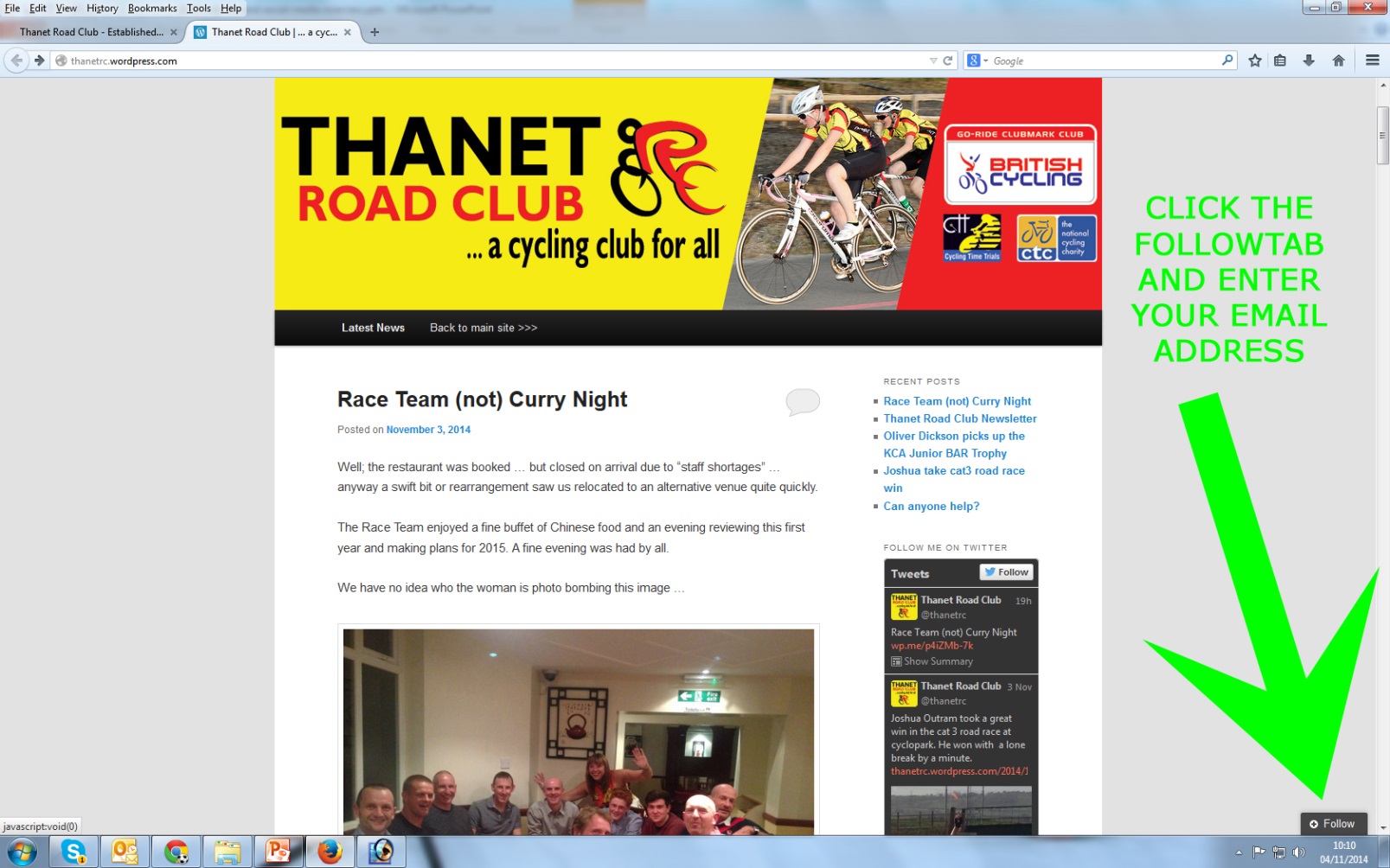 Questions?